Informasjonshefte
2022-2023
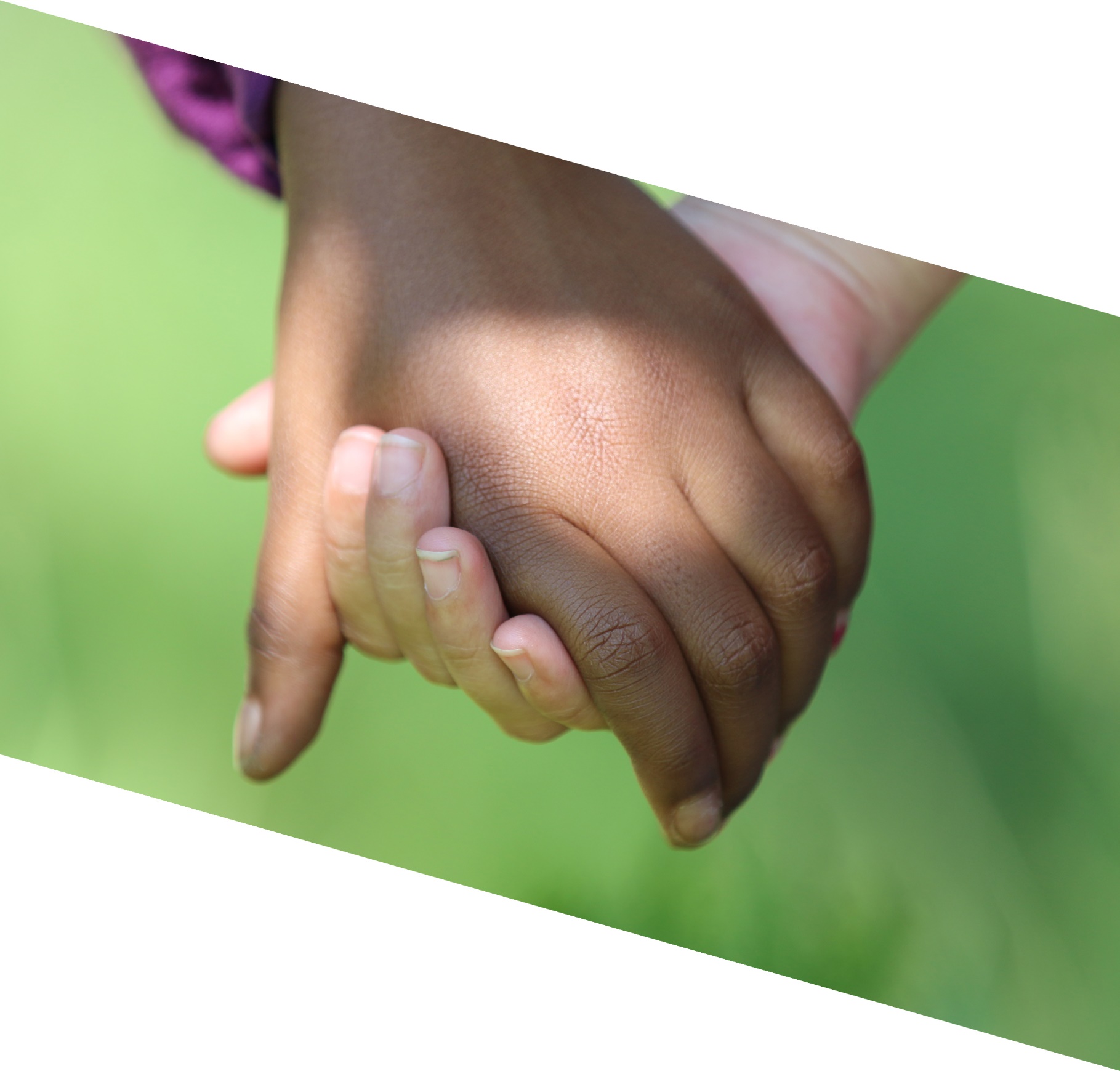 Raushet Mestring Mot Raushet Mestring Mot Raushet Mestring Mot Raushet Mestring Mot Raushet Mestring Mot
Tjelta barnehage
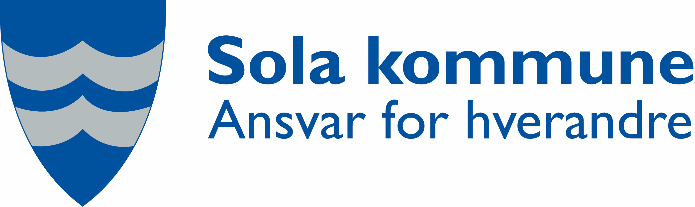 Kom la oss være venner – fremtida er i våre hender
TELEFONNUMMER TIL TJELTA BARNEHAGE
Bruk mobiltelefon når dere skal gi en beskjed til personalet. Dere kan sende melding eller ringe hvis det er viktig. Vi vil bruke IST og SMS for å formidle viktig informasjon til dere. Ellers finner dere nødvendig informasjon på barnehagens hjemmeside.

Barnehagens postadresse: 	Postboks 99, 4097 Sola

Barnehagens besøksadresse: Øvrehusvegen 26, 4054 Tjelta

Barnehagens hjemmeside:	Sola kommune, Tjelta barnehage

Dere kan abonnerer på barnehagens hjemmeside. https://www.sola.kommune.no/tjelta-barnehage Denne siden vil være med statisk for å vise nye søkere vårt tilbud. Viktige planer, vedtekter vil til enhver tid være tilgjengelig. Vi har tatt i bruk et nytt system som heter IST Direkte, som er et direkte kommunikasjonsmiddel med foreldre/foresatte.  Nye foreldre vil få nødvendig informasjon og brukerveiledning.
If you need information in English, please contact us.
PLANLEGGINGSDAGER 
2022/2023:
ÅPNINGSTID
kl. 07.15 – 16.30
Vi minner om at barnet ikke skal oppholde seg i barnehagen mer en 9 timer pr. dag.
DAGSRYTME OG HVERDAGEN I BARNEHAGEN
Barnehagens åpningstid er fra 07.15 - 16.30.
Fast dagsrytmen skaper trygghet for barna i hverdagen og er ment som et utgangspunkt for pedagogisk planlegging av dagen. Den kan etter hvert variere noe fra dag til dag. 
Fleksibilitet ut fra barnas ønsker og behov blir viktig. Et ønske fra oss i personalet er at dere tar kontakt med barnehagen innen 09.00 hvis barnet skal ha fri, er syk eller blir levert senere. Grunnen til det er at vi starter aktiviteter, turer og prosjekter fra dette tidspunktet og vi kan eventuelt planlegge om vi trenger å ta inn vikar ved sykdom.
Pauseavvikling for personalet er ca. mellom 12.00 og 13.00. 
Alle avdelingene har 1 times avdelingsmøte hver uke, da vil personal fra naboavdelingene ha ansvar for barna. Ledermøte med virksomhetsleder og pedagogiske ledere er også hver uke. Kvalitetsteam har møte ca 4 ganger i året, teamet består av tillitsvalgte fra Utdanningsforbundet og fagforbundet, verneombud og virksomhetsleder.  Slik blir personalets medvirkning organisert i alle ledd. 
  
Månedsbrev 
Månedsbrev er et informasjonsskriv til foreldre/foresatte fra den enkelte avdeling. Den vil bli lagt ut på barnehagens hjemmeside og IST hver måned. Månedsbrevet gir mer utfyllende opplysninger om innhold og planer for den kommende måneden, eksempel turdag, bursdager, prosjekter og en evaluering fra forrige måned.
Måltid 
Vi mener at felles måltid er en sosial opplevelse med mange gode læringssituasjoner. Det fører til god bordskikk og barna lærer å vente på tur. Til frokost har barna med seg matpakke hjemmefra. Husk å start dagen med et godt næringsrikt måltid, et godt kosthold har stor betydning for å utvikle en sunn kropp. Nok og riktig ernæring er nødvendig for at barnet skal kunne utvikle seg optimalt ut fra sine forutsetninger. Derfor må vi ha kunnskap om barnas spiseutvikling. God spise utvikling forutsetter biologisk modning og erfaringer fra daglige måltider gjennom flere år. Erfaringer knyttet til spising og gradvis tilvenning til et kosthold som er variert med hensyn til konsistens og næringsinnhold. Måltidet er en viktig arena for fellesskapet og barnets spiseutvikling påvirkes av rollemodeller og atmosfæren i måltidet. 
Vi har smøremåltid til lunsj. 
Frukt og knekkebrød senere på dagen. 
To dager i uken har vi et varmt måltid, en dag med havregrøt, og en dag med middag. 
Vi prøver ut sunne alternativ. 
Målet er at barna skal få kjennskap til variert og næringsrik mat, i et måltid som gir en god atmosfære
 
Fødselsdager 
På fødselsdagen gir vi barna ekstra oppmerksomhet. Vi henger ut flagg og bursdagshilsen med navn og bilde på for en spesiell velkomst. Vi lager bursdagskronen sammen med barnet. I samlingen synger vi for og med barnet som sitter på en egen bursdagsstol.  Barnet skal være i fokus, og det skal legges til rette for en god opplevelse. Til lunsj eller til ettermiddagsmåltidet blir det servert smootie som barnet er med og lager. Vi dokumenterer dagen med bilder. 

FORELDREMEDVIRKNING
Foreldresamarbeid 
I Tjelta barnehage vil vi legge til rette for et godt foreldresamarbeid. Den daglige kontakten er den viktigste. Derfor ønsker vi å møte dere om morgenen og ha en dialog når dere skal hjem på ettermiddagen. Vi vil etter beste evne legge til rette for et godt foreldre samarbeid. 
Barnehagen inviterer til foreldremøte på høsten. Det inviteres også til foreldrekaffe, gul fest, dugnad og sommerfest. 
Dere vil også få tilbud om foreldresamtale med pedagogisk leder. 

Foreldrenes arbeidsutvalg (FAU) 
FAU består av 2 foreldrerepresentanter fra hver avdeling og de velges av dere. De blir valgt for 2 år av gangen og konstituerer seg selv. Det vil bli gjort avtaler med kandidater på forhånd, er du interessert så meld fra til pedagogisk leder på avdelingen! 
FAU har ansvar for å planlegge og gjennomføre kontaktskapende arrangementer og sette i verk miljøskapende tiltak til beste for barnehagen. Ønsker dere medvirkning i barnehagens hverdag kan dere gi innspill til FAU eller barnehagens personalet.
Eksempler:
Samarbeidsutvalg (SU) 
To av representantene i FAU sitter også i barnehagens samarbeidsutvalg (SU), samt 2 representanter fra personalet og en politisk representant. Virksomhetsleder sitter også i SU, hun har uttalerett, men ikke stemmerett. SU fungerer som barnehagens styre og her blir større saker diskutert og gjort vedtak på.
PRAKTISKE OPPLYSNINGER
Ekstra tøy 
Barna trenger å ha praktiske klær i barnehagen, og ikke minst klær som passer årstiden. Pass på at det ligger skift i barnehagen, ekstra tøy er nødvendig, fra innerst til ytterst. Klærne merkes og oppbevares i bokser på barnas garderobeplass. Husk, blir det sendt hjem en våt bukse, ta med en ny neste dag. Følg med og fyll på om det mangler noe. Det kan også være nødvendig med innesko/tøfler. Merking av tøy er med på å forhindre at tøy forsvinner, samtidig er det lettere for personalet å finne den rette eier. Det er mange like votter, luer og strømper. Merk klær og sko med vannfast tusj eller med navnelapper. Ikke bruk dyre klær i barnehagen, barnehagen kan ikke stå økonomisk ansvarlig om klær / ting blir borte eller ødelagt. For de barna som bruker bleier og tutt, er det foreldrene som tar med dette hjemmefra. Avdelingen gir tilbakemelding i god tid når det er behov for nye bleier.  Om sommeren vil vi at barna blir smurt med solkrem før de kommer i barnehagen. Ta med solkrem med navn, så smører personalet i løpet av dagen. Ha gjerne caps, solhatt og solbriller liggende, til solrike dager. Vi vil at dere i samarbeid med oss holder orden på barnets plass. Husk å sjekke om barnets dress, regntøy trenger en vask.
Leker 
Vi ønsker ikke at barna har med egne leker i barnehagen. Da mener vi ikke bamser, eller noe med betydning for barnet.” Ting” som kan gjøre overgangen fra hjem til barnehage lettere for barnet, det vi kaller et overgangsobjekt, kanskje mest aktuelt for småbarns basen. Vi erfarer at leker som tas med hjemmefra kan brukes til å” kjøpe” venner, det oppstår lettere krangel og utestenging i leken. Blir leken ødelagt eller forsvinner kan det gjøre dagen ekstra sårbar for barnet. 

Ansvar ved henting/bringing
Barnehagen har ansvar for barna etter at foreldrene har levert og ansatte har tatt imot barna. Dette ansvaret har vi inntil barna blir hentet. Når foreldrene - eller andre som henter - kommer
innenfor barnehagens område og har vært i kontakt med barnet og/eller ansatte, overtar den/de ansvaret for barnet. 
Ferie
I løpet av et barnehageåret skal barnet ha 4 ukers ferie. 3 av ferieukene skal være sammenhengende og avvikles innenfor rammen av skolens sin sommerferie - som blir 18. juni – 15. august 2022.
Dette er minimumskravet til ferie. Det er anledning til å ta ut mer ferie om foreldrene ønsker det. Feriedager/uker skal alltid varsles på forhånd.
 
Når ukjente henter
I henhold til HMS - bestemmelser er barnehagen pålagt å ha rutiner for hvordan vi skal forholde oss hvis ukjente henter barna. Ukjente kan i denne sammenheng være helt ukjente, eller andre enn de oppgitte “hentepersoner”. I slike situasjoner sjekkes om vi har fått beskjed om at andre skal hente. Vi tar kontakt med foresatte dersom slik melding ikke er mottatt. Et barn skal ikke under noen omstendighet sendes med en person personalet ikke kjenner, uten at dette er avtalt med foreldrene på forhånd.
Det er opp til foreldrene å føre opp hvem som kan hente barnet.
 
For sen henting
Ved gjentatt for sen henting gis det først muntlig beskjed. Hvis dette ikke hjelper, er skriftlig advarsel neste skritt. I ytterste konsekvens kan gjentatte brudd på åpningstidene føre til at barnet mister barnehageplassen. Vi ser på eventuelle årsaker til for sen henting før nevnte prosedyrer iverksettes. 
Ved for sen henting tar vi kontakt med foreldrene pr. telefon etter 10 minutter, dersom de ikke har gitt melding til barnehagen. Hvis barnet ikke er hentet innen 1 time, og vi ikke har oppnådd kontakt med foreldre eller andre kontaktpersoner, ringer vi til Barnevernsvakta. 
Barnehagen stenger kl. 16.30.  
 
Sykdom hos barnet
Er du i tvil om barnet er frisk nok til å gå i barnehagen, kan du vurdere ut ifra disse elementene:
 
Utsettes andre for smitte?
Med delvis unntak for vanlig forkjølelse må barnet være hjemme hvis det er smittebærer. Vær spesielt oppmerksom når det gjelder diare, oppkast og øyekatarr. Barn må holdes hjemme fra barnehagen 48 timer etter at de er symptomfrie fra omgangssyke. 
Kan barnet være ute?
Kan barnet ta del i og ha utbytte av barnehagens aktiviteter på vanlig måte?
 
Barnet kan være i barnehagen dersom svaret er ja på de to siste spørsmålene. Tvilstilfeller kan likevel forekomme – en må da vurdere barnets allmenstilstand, hvordan var gårsdagen? er barnet sitt” vante jeg?” eller andre forhold du på bakgrunn av den kjennskap til barnet mener er av betydning. Husk at barnet kan være sykt selv om det ikke har feber, og at en dag i barnehagen er mer slitsom for et” halvsykt” barn enn det å være hjemme. 
Vi kan ta imot og gi barnet medisin når det er nødvendig. Reseptbelagt medisin må være merket med barnets navn. Vi må ha signert fullmakt fra foreldre for å gi reseptbelagt medisin til barnet i barnehagen og gjerne tilbakemelding fra lege at dette er godkjent.